МИНИСТЕРСТВО  ОБРАЗОВАНИЯ И НАУКИ РОССИЙСКОЙ ФЕДЕРАЦИИ
ФЕДЕРАЛЬНОЕ ГОСУДАРСТВЕННОЕ БЮДЖЕТНОЕ ОБРАЗОВАТЕЛЬНОЕ
УЧРЕЖДЕНИЕ ВЫСШЕГО ОБРАЗОВАНИЯ
«РОСТОВСКИЙ ГОСУДАРСТВЕННЫЙ ЭКОНОМИЧЕСКИЙ УНИВЕРСИТЕТ (РИНХ)»
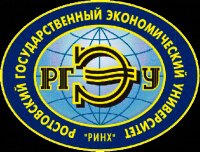 ЮРИДИЧЕСКИЙ ФАКУЛЬТЕТ
КАФЕДРА СУДЕБНОЙ ЭКСПЕРТИЗЫ И КРИМИНАЛИСТИКИ
ИНФОРМАЦИОННЫЙ МАТЕРИАЛ
«СОВЕРШЕНСТВОВАНИЕ ОРГАНИЗАЦИОННЫХ И ТАКТИЧЕСКИХ МЕТОДОВ РАСКРЫТИЯ ПРЕСТУПЛЕНИЙ»
Ежегодно на расширенных заседания Коллегий МВД России по итогам работы органов внутренних дел ставится ряд приоритетных задач. В первую очередь затрагивается проблема раскрываемости преступлений.
Несмотря на принимаемые меры, ежегодно раскрывается лишь каждое второе преступление. Не раскрытыми остаются более 1 миллиона преступлений, из них каждое четвертое — это тяжкое и особо тяжкое.
Раскрываемость остается одним из базовых критериев работы полиции.
Наша статистика связана с таким понятием, 
как «раскрытие преступлений».
В законодательстве, регламентирующем деятельность органов уголовной юстиции, а также в юридической литературе и практике правоохранительной деятельности, термин «раскрытие преступлений» используется уже давно и достаточно часто, в правовых актах официального разъяснения этому понятию и его содержанию нет. Ученые же, говоря о «раскрытии преступлений», либо также не дают его определения, либо их мнения по этому поводу не однозначны.
Ряд ученых криминалистов все «раскрытые» преступления делят на несколько групп:

1) не полностью раскрытые, когда установлены существенные для разрешения дела фактические обстоятельства, а также лицо, совершившее преступление, которому может быть предъявлено обвинение;

2) полностью раскрытые на стадии предварительного расследования, когда составлено обвинительное заключение по делу и оно утверждено прокурором;

3) окончательно раскрытые, когда приговор суда вступил в законную силу.
Раскрытие преступления рассматривается большинством ученых и практиков как основная задача расследования, связанная с установлением лица, совершившего преступление.
Для раскрытия преступления недостаточно установить предполагаемого преступника, нужно предъявить ему обвинение.
Преступление раскрыто тогда, когда лицу не только предъявлено обвинение в его совершении, но и уголовное дело направлено в суд.
Анализируя имеющиеся среди ученых и практиков взгляды на понятие и содержание раскрытия преступлений необходимо учитывать следующее.
Предварительное расследование предъявлением обвинения не заканчивается, оно продолжается для проверки правильности обвинения, получения новых доказательств, в том числе и показаний самого обвиняемого. В ходе расследования обвинение может не подтвердиться. Тогда следователь обязан будет прекратить уголовное преследование в отношении обвиняемого. В этом случае преступление останется нераскрытым, т.к. лицо, его совершившее не установлено, и вина его не доказана. Поэтому нельзя считать, что предъявление обвинения равнозначно признанию виновным.
На наш взгляд для выработки единого правильного подхода к определению понятия и содержания раскрытия преступлений, необходимо прислушаться к мнению тех ученых и практиков, которые полагают, что преступление не может считаться раскрытым в связи с тем, что установлен лишь предполагаемый преступник, ему предъявлено обвинение либо даже составлено обвинительное заключение и дело направлено в суд. Оно будет раскрыто лишь тогда, когда конкретное лицо признано виновным в совершении этого преступления приговором суда, вступившим в законную силу.
Решение проблемы неоднозначности понимания деятельности по раскрытию преступлений и ее цели видится в следующем.
1. Необходимо незамедлительно определить понятие раскрытия преступления на законодательном уровне. Для этого целесообразно включить в статью 5 Уголовно-процессуального кодекса Российской Федерации пункт, содержащий определение раскрытия преступлений следующего содержания: «Раскрытие преступлений – это деятельность органов дознания, предварительного расследования и суда, направленная на установление лица (лиц), совершившего деяние, запрещенное уголовным законом, а также обстоятельств, связанных с совершенным преступлением, подлежащих доказыванию в установленном настоящим Кодексом порядке. Преступление считается раскрытым, когда лицо признано виновным в совершении преступления вступившим в законную силу приговором суда».
2. В связи с тем, что, не раскрыв преступления, нельзя приступать к решению остальных задач уголовного судопроизводства, перечисленных в статье 6 УПК РФ, часть 1 данной статьи должна быть дополнена пунктом, определяющим, что одним из назначений уголовного производства является полное раскрытие преступлений.
В законодательстве необходимо установить правило, согласно которому на уровне государственной статистики преступление следует считать раскрытым только после вынесения приговора суда. По нашему мнению, введение этого правила должно привести к тому, что оперативно-розыскные службы будут стремиться устанавливать подозреваемого, а дознаватели и следователи – доказать его вину, а не гоняться за «палочками», так как, если итогом их совместной деятельности не будет приговор суда, преступление в государственной статистике не будет считаться раскрытым.
Статья 14. Презумпция невиновности

1. Обвиняемый считается невиновным, пока его виновность в совершении преступления не будет доказана в предусмотренном настоящим Кодексом порядке и установлена вступившим в законную силу приговором суда.
2. Подозреваемый или обвиняемый не обязан доказывать свою невиновность. Бремя доказывания обвинения и опровержения доводов, приводимых в защиту подозреваемого или обвиняемого, лежит на стороне обвинения.
3. Все сомнения в виновности обвиняемого, которые не могут быть устранены в порядке, установленном настоящим Кодексом, толкуются в пользу обвиняемого.
4. Обвинительный приговор не может быть основан на предположениях.
Сегодня возникла насущная потребность однозначно определить термин «раскрытие преступлений» в научной и учебной литературе по уголовно-правовым дисциплинам, раскрыв содержание данной деятельности.
С позиции работников дознания (уголовного розыска) преступление предлагается считать раскрытым, если был установлен и задержан подозреваемый. С позиции предварительного следствия преступление признается раскрытым после того, как проведено расследование и материалы УД с обвинительным заключением направлены в суд.
Знак равенства между обвиняемым и виновным – самая страшная ошибка в организации и осуществлении правосудия.

Данная позиция согласуется с положением статьи 49 Конституции Российской Федерации, которая гласит: «Каждый обвиняемый в совершении преступления считается невиновным, пока его виновность не будет доказана в предусмотренном федеральным законом порядке и установлено вступившим в законную силу приговором суда».
На наш взгляд преступление будет раскрыто лишь тогда, когда конкретное лицо признано виновным в совершении этого преступления приговором суда, вступившим в законную силу.
Расследование преступлений — деятельность специально уполномоченных государственных органов по получению сведений о действии или бездействии, могущих иметь признаки преступления, установлению события и состава преступления, изобличению виновных в его совершении лиц, принятию мер по возмещению причиненного преступлением ущерба, выявлению причин и условий, способствовавших совершению преступления.
Метод - это совокупность приемов, способов, принципов, с помощью которых изучаются пути достижения определенной цели, решения конкретной задачи. 

В науке метод - это применение определенных способов, приемов, задач теоретического исследования предмета выражается в системе категорий и законов.
Организационные методы
Организационно-распорядительные, или организационно-административные, методы управления.
Задача организационно-распорядительной или организационно-административной деятельности состоит в координации действий подчиненных. Организационно-административное воздействие обеспечивает четкость, дисциплинированность и порядок работы в коллективе (подразделении, отделе полиции и т.д.)
Организационно-административные методы решают те же задачи, что и экономические методы, но отличаются формами и приемами воздействия. 

Различие в том, что экономические методы разрешают руководителям выбирать различные формы и приемы воздействия для решения определенной задачи.

Организационно-распорядительные же методы предполагают однозначное воздействие, продиктованное приказом или распоряжением.
Организационные методы предусматривают разработку организационных решений, определение необходимых ресурсов, сроков исполнения, ответственных лиц и предполагают контроль исполнения, за которым следуют новые организационно-распорядительные действия.

Организационно-распорядительные (организационно-административные) методы в основном опираются на власть руководителя, его права, присущую подразделению, ОП, и т.д. дисциплину.
Организационно-распорядительные методы оказывают прямое воздействие на управляемый объект через приказы, распоряжения, оперативные указания, отдаваемые письменно или устно, через контроль за их выполнением, а также систему административных средств поддержания служебной дисциплины.
Криминалистика (от лат. criminalis — преступный, относящийся к преступлению) — прикладная юридическая наука, исследующая закономерности приготовления, совершения и раскрытия преступления, возникновения и существования его следов, собирания, исследования, оценки и использования доказательств, а также разрабатывающая систему основанных на познании этих закономерностей специальных приёмов, методов и средств применяемых в ходе предварительного расследования для предупреждения, раскрытия и расследования преступлений, а также при рассмотрении уголовных дел в судах.
Для познания процессов выявления, расследования и раскрытия преступлений используют философские, общенаучные и специальные методы: метод научной абстракции, принцип единства логического и исторического, анализ и синтез, индукция и дедукция, системный подход, статистическое наблюдение, выдвижение и проверка гипотез, моделирование процессов, проведение экспериментов, экономико -математические и статистические методы.
Задачи, решаемые криминалистикой, предполагают использование ряда методов научного исследования. 

К ним относятся: всеобщий, общенаучные и специальные методы криминалистики.
В структуру всеобщего метода криминалистики входят, 
во-первых, законы и категории философии (учение о единичном и особенном и т.д.), 
во-вторых, методы логического мышления. 

Они позволяют вскрывать сущность возникающих проблем, выяснять роль практики в научных исследованиях и в деятельности субъектов расследования преступлений.
К общенаучным методам криминалистики относятся:
наблюдение (непосредственное, например при осмотре места происшествия, и опосредованное, когда информация о событии получена от других лиц);
описание как средство фиксации в протоколе следственного действия полученных сведений;
эксперимент как действие по воспроизведению события с целью установления его природы, сущности и происхождения;
моделирование, которое может быть мысленным (например, при формировании розыскных и следственных версий), физическим (например, при создании макетов и муляжей) и математическим (например, при расчете скорости движения автомобиля по следам его торможения при дорожно-транспортном происшествии). Эти методы можно отнести к группе чувственно-рациональных.
Ко второй группе общенаучных методов относятся математические методы.
измерение различных физических характеристик, предметов, процессов;
вычисления;
геометрические построения;
кибернетические методы.
К специальным относятся методы, разработанные собственно криминалистической наукой, а также методы, разработанные другими науками, но используемые в криминалистике. Первую группу представляют методы, применяемые при трасологических, баллистических, одорологических, почерковедческих и других исследованиях в области криминалистической техники.
К специальным методам других наук, применяемым в криминалистике, относятся:
социологические методы - используются при составлении криминалистической характеристики вида преступлений, при изучении процесса принятия следователем тактических решений в ходе расследования преступлений и т.д.;
психологические методы — при разработке тактических, тактико-психологических приемов допроса в конфликтной и в бесконфликтной ситуациях и т.д.;
биологические методы - при исследованиях объектов биологического происхождения (крови, волос, частиц тканей тела человека и т.д.) в рамках судебно-медицинской экспертизы вещественных доказательств, биологической экспертизы;
физические и химические методы - при исследованиях свойств веществ и материалов, в том числе на молекулярном уровне.
Преступная и криминалистическая деятельности 
(как объекты ее познания) исследуются криминалистикой на двух уровнях теоретического и практического познания. 

Поэтому в комплексе методов криминалистики различают методы научного исследования и методы практической криминалистической познавательной деятельности, в частности следственной, экспертно- криминалистической и оперативно-розыскной.
В группе специальных методов прежде всего выделяются такие методы, которые имеют значение для исследований в рамках всех видов криминалистической деятельности и всех ее структурных частей. 

К. их числу можно отнести методы криминалистической идентификации, криминалистических версий, криминалистического прогнозирования и диагностики, планирования и организации расследования.
Значительная часть специальных методов формируется для решения частных технико-криминалистических, тактических и методических задач криминалистики. Все эти методы разрабатываются с учетом специфики объектов криминалистического познания и его конкретных целей. Среди них наиболее многочисленна группа технико-криминалистических методов (методы криминалистической фото- и видеосъемки, трасологии, баллистики, исследования документов и др.).
Основная задача криминалистической тактики состоит в наиболее эффективной организации криминалистической деятельности в соответствии с целями следственных действий, оперативно-розыскных и иных мероприятий и всего расследования и на основе наиболее рационального построения системы взаимоотношений и взаимодействий участников процесса. К числу лиц, деятельность которых исследуется криминалистической тактикой, относятся, с одной стороны, лица, профессиональная деятельность которых связана с собиранием и исследованием криминалистической информации (следователь, прокурор, работник органа дознания, специалист, эксперт и др.), а с другой – лица, поведение которых связано с формированием источников криминалистической информации (подозреваемые, обвиняемые, потерпевшие, свидетели, понятые).
В криминалистической тактике активно и широко используются различные специальные методы контактного взаимодействия следователя с лицами, попавшими в орбиту следствия, методы использования при этом доказательственной информации в целях установления истины и другие методы, основанные во многом на логико-психологических данных, положениях, теории игр, рефлексивного управления, эвристического рефлексирования и др.
Криминалистическая методика расследования, в которой формируется стратегический арсенал расследования, использует как общие специальные методы, одинаково пригодные для расследования любого вида преступления (методы программированного расследования, криминалистического моделирования, методы определения направлений расследования с учетом имеющейся криминалистической информации и характера закономерности ее связей с еще не установленными данными, методы ситуационного развития расследования с учетом выявленных связей и зависимостей фактических данных и др.), так и методы, наиболее оптимальные для расследования отдельных видов или групп преступлений (программно-целевой метод, метод типовых версий, метод экономического и технологического анализа, метод криминалистического анализа деятельности должностных лиц, метод факторного анализа и др.).
Все методы криминалистики (общие, частнонаучные, специальные) могут использоваться в криминалистической деятельности лишь при условии, что они соответствуют требованиям уголовно-процессуального законодательства и нормам этики, научно обоснованы, проверены практикой, просты и безопасны, а также достаточно эффективны. 

При этом научное обобщение следственной и экспертно-криминалистической практики, тщательная апробация рекомендуемых методов на практике выступают как первостепенные источники и условия формирования любых криминалистических методов.
Криминалистические вопросы организации раскрытия и расследования преступлений
Относительно новый раздел криминалистики, в который вошли вопросы, не относящиеся непосредственно ни к одному из традиционных разделов, - такие как криминалистические версии и планирование расследования, взаимодействие следователя с сотрудниками ОВД и т.д. Подразделом данного раздела является система методов накопления и обработки справочной криминалистической информации, которую называют криминалистической регистрацией. Существуют различные криминалистические учёты: находящихся в розыске преступников, неопознанных трупов, похищенного антиквариата, дактилоскопические картотеки, изъятые с мест происшествия пули и др.
БЛАГОДАРЮ ЗА ВНИМАНИЕ!!!